MVZb2083 Vojenství v českých zemích – od služby císaři po rozpad federace Seznámení s předmětem, popis dostupné vhodné literatury Úvod do studia vojenství v českých zemích
Mgr. Bc. Tomáš Řepa, Ph.D.
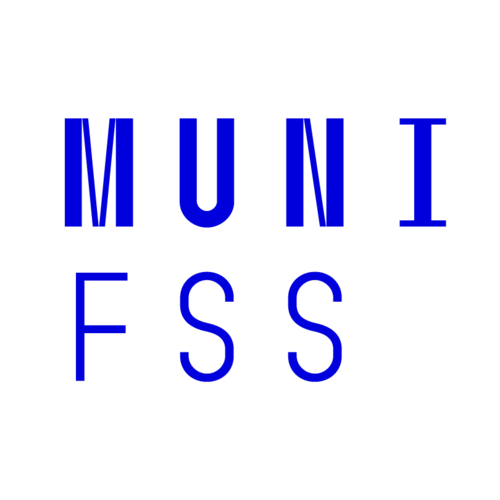 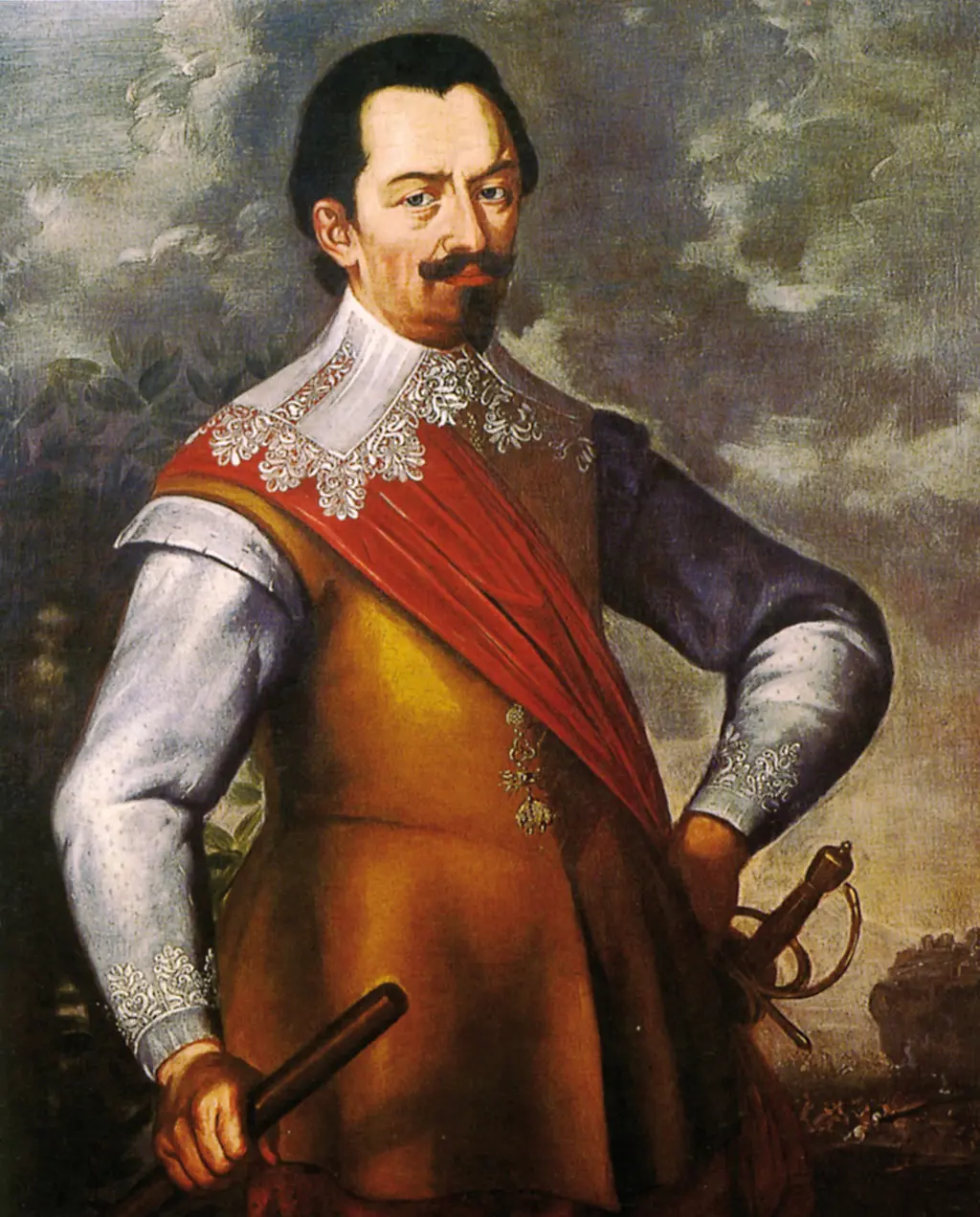 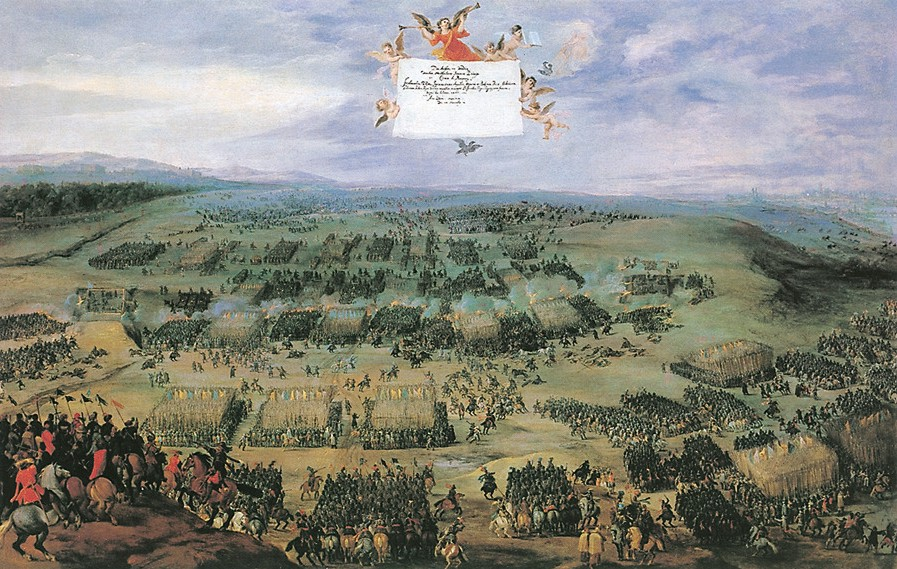 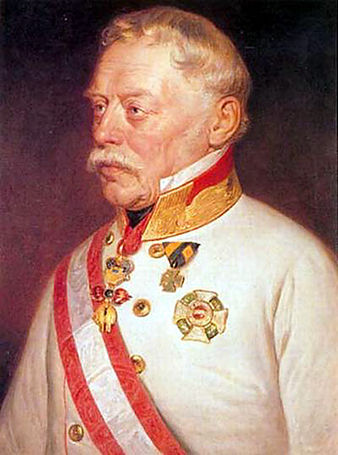 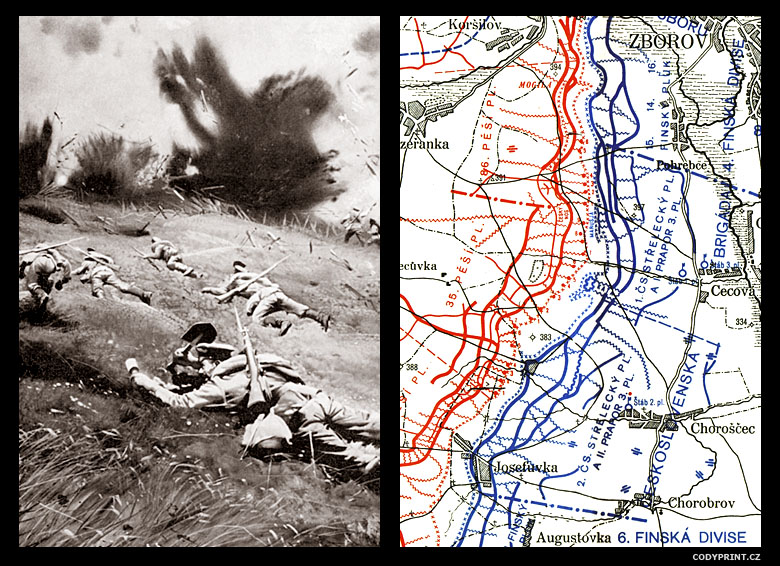 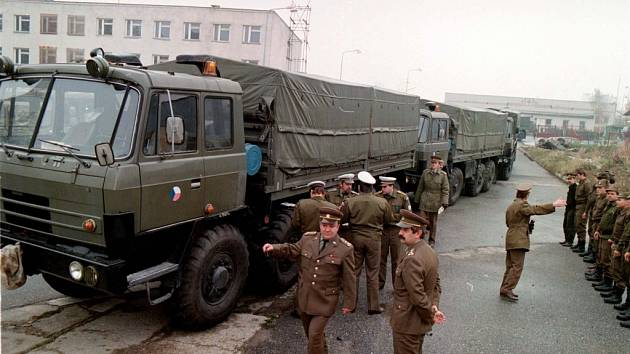 Bitva na Bílé hoře, Valdštejn, Radecký, bitva u Zborova, rozdělení armády 1992
Cíle předmětu	: 
Kurs se zabývá problematikou vojenství v českých zemích v rámci habsburské multietnické a mnohonárodnostní říše přes oba světové konflikty až po poválečnou éru se zakončením při rozpadu federace v roce 1992. Hlavním cílem kurzu je zmapovat základní trendy v historickém vývoji českého vojenství v celoevropském kontextu, jeho důležité aktéry a dopad politiky tehdejších nejsilnějších mocností s ohledem na rozdělení sfér vlivu. Po úspěšném absolvování kurzu budou studenti schopni chápat vývoj v této oblasti od 17. století po závěr 20. století v mezinárodním měřítku, nastínit hlavní milníky politických a vojenských dějin, interpretovat hlavní historické události v daném období a používat nabyté znalosti k argumentaci na expertní úrovni.
Výstupy z učení:
Prohloubení znalostí evropských a světových dějin s důrazem na vývoj vojenství od 17. století do roku 1992 s jeho globálním přesahem
Osnova
1) Seznámení s předmětem, popis vhodné literatury. Úvod do studia vojenství v českých zemích
2) Ve službách Habsburků od 17. do 18. století – Albrecht z Valdštejna, Josef Václav z Lichtenštejna a další
3) Ve službách Habsburků v 19. století – František Jirčík, Josef Václav Radecký z Radče a další
4) Češi za první světové války – služba v rakousko-uherské armádě x legionářská anabáze
5) Prvorepubliková armáda, konflikty s Polskem a Maďarskem a další vývoj do 30. let
6) Příběh zákona o obraně státu z roku 1936 – boj o přežití republiky
7) Osudové osmičky – 1938, důsledky pro armádu i společnost
8) Československý zahraniční odboj během druhé světové války
9) Československý domácí odboj během druhé světové války
10) Československá armáda v boji proti UPA 1945–1947
11) Osudové osmičky – 1948, důsledky pro armádu i společnost
12) Osudové osmičky – 1968, důsledky pro armádu i společnost
13) Československá armáda od listopadu 1989 po rozpad federace
Metody hodnocení
Zakončení kurzu proběhne formou závěrečného on-line testu v rozsahu přednášek a povinné literatury
K udělení zápočtu je nutné splnit závěrečný test (20 minut) na alespoň 60 %, který se bude konat ve třech termínech. V testu student odpoví na 10 uzavřených otázek se třemi variantami odpovědí, kde pouze jedna z nich je správná
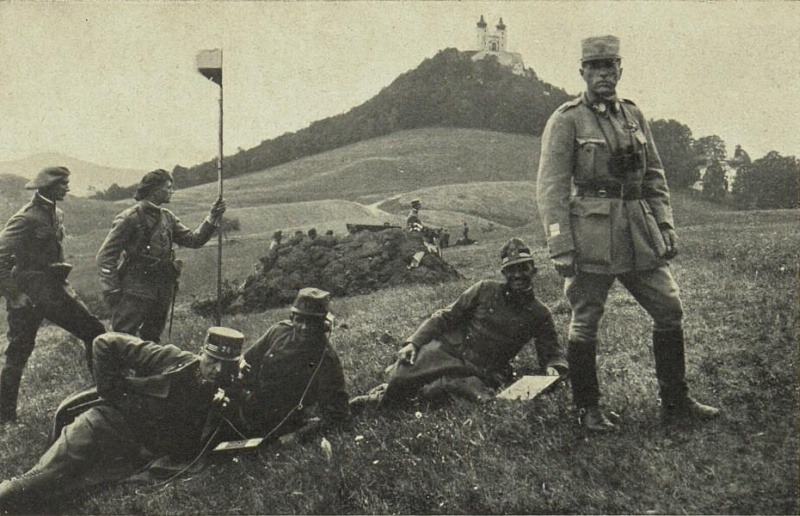